Skladni koti
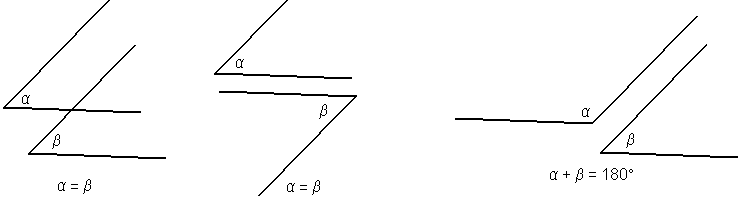 Marec, 2020
Skladna kota  α = β 

Skladna kota sta: enako velika in se popolnoma prekrivata
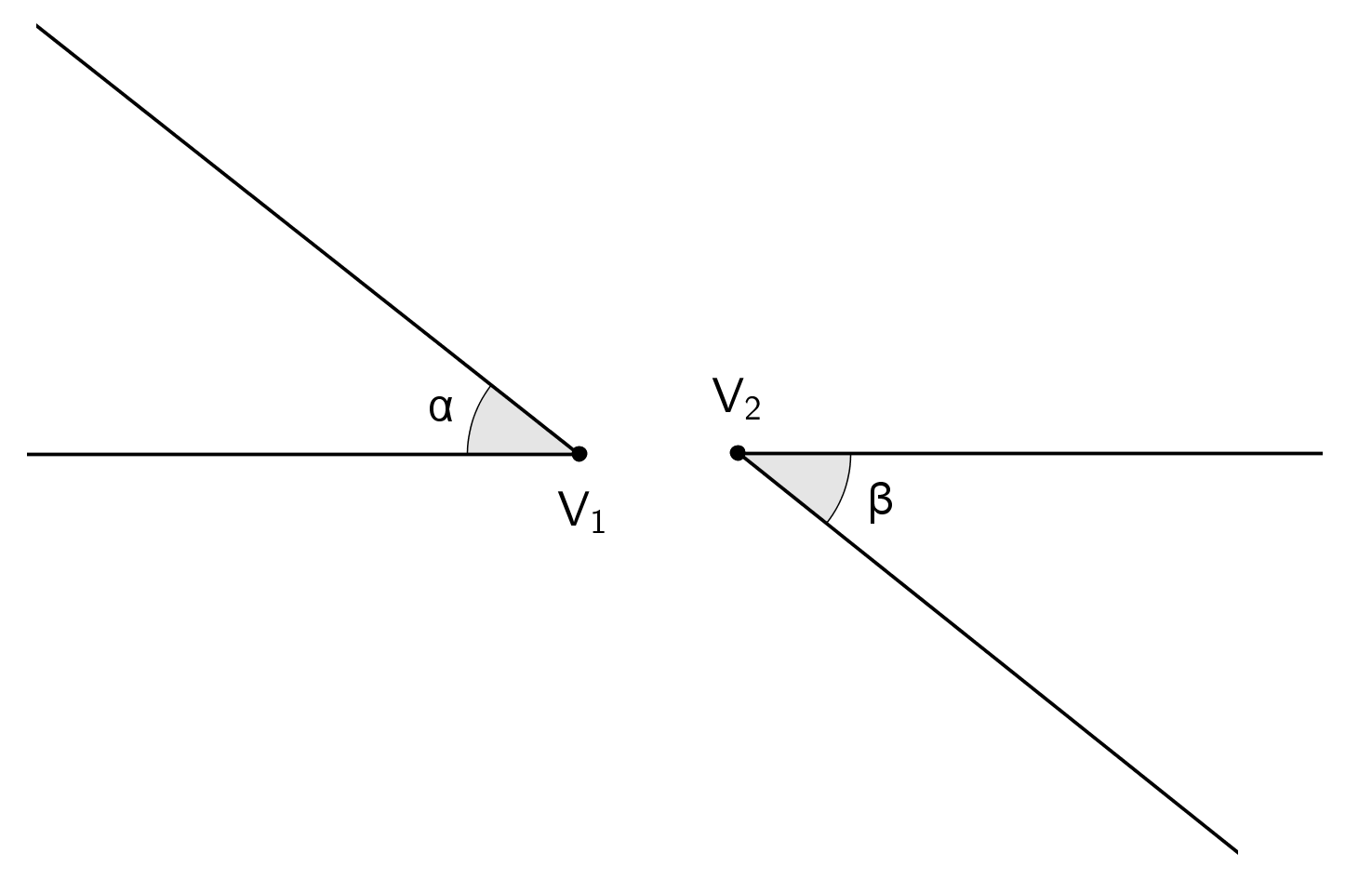 Potek risanja
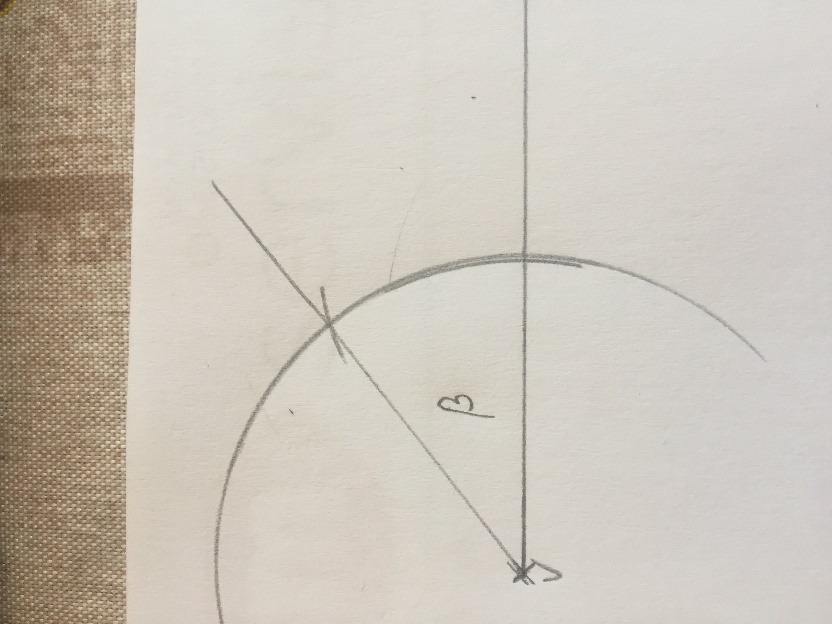 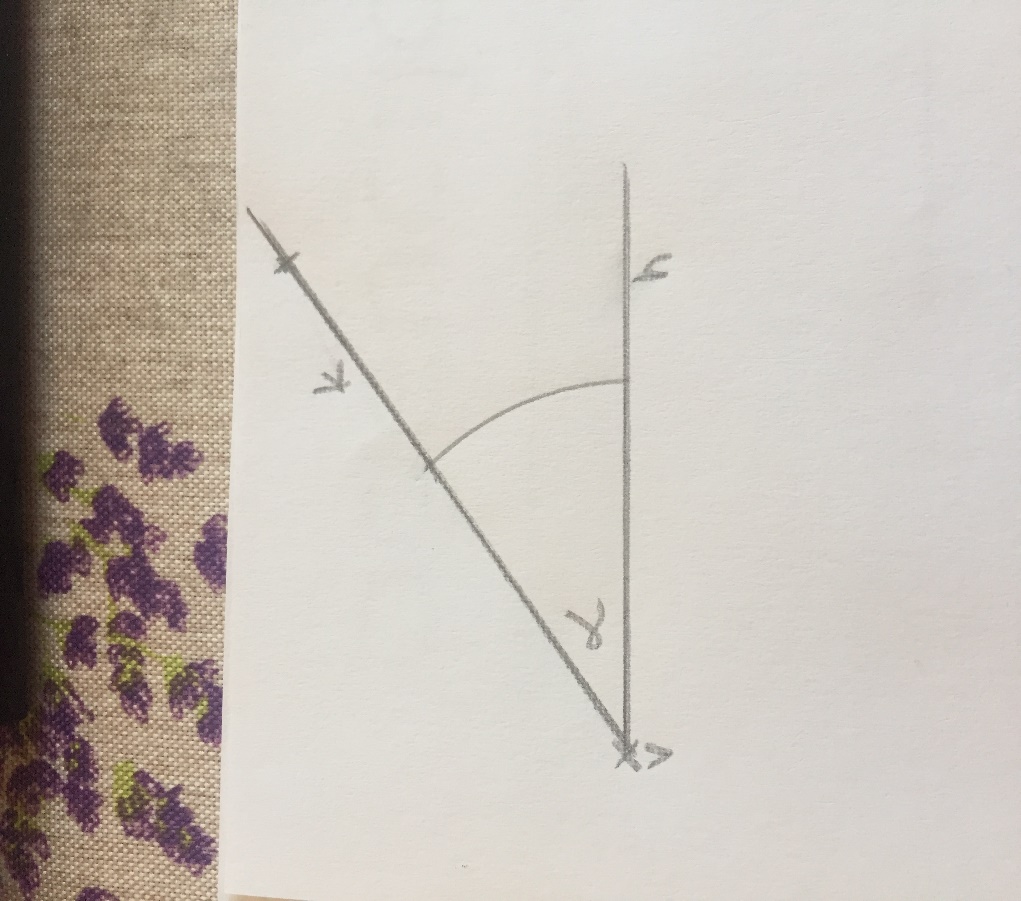 Kotu α bomo narisali skladen kot β





1. korak: narišemo poljuben poltrak
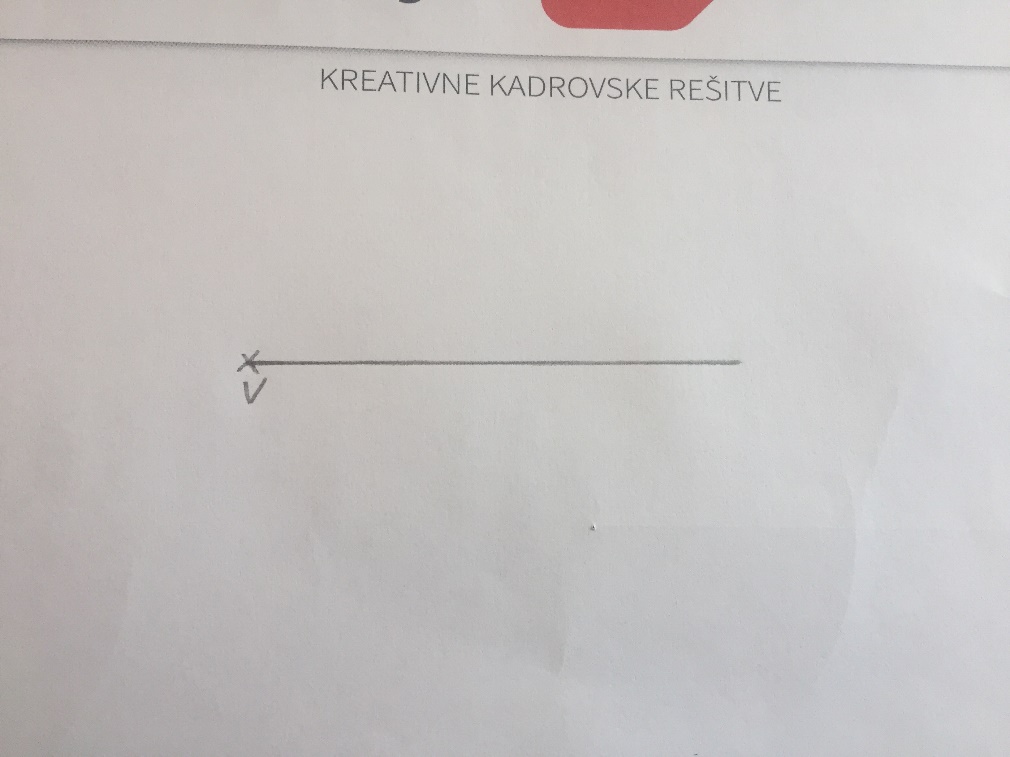 2. korak: kotu α narišemo lok (poljuben) – šestilo vbodemo v VRH kota




 	VRH
3. korak: S šestilom izmerimo kot α (lok med kraki). Velikost kota (α) prenesemo na narisan         lok (vbodemo v presečišče loka s krakom in začrtamo novo presečišče z lokom).
				presečišče s krakom
				lok med kraki

				
				
					
				presečišče z lokom
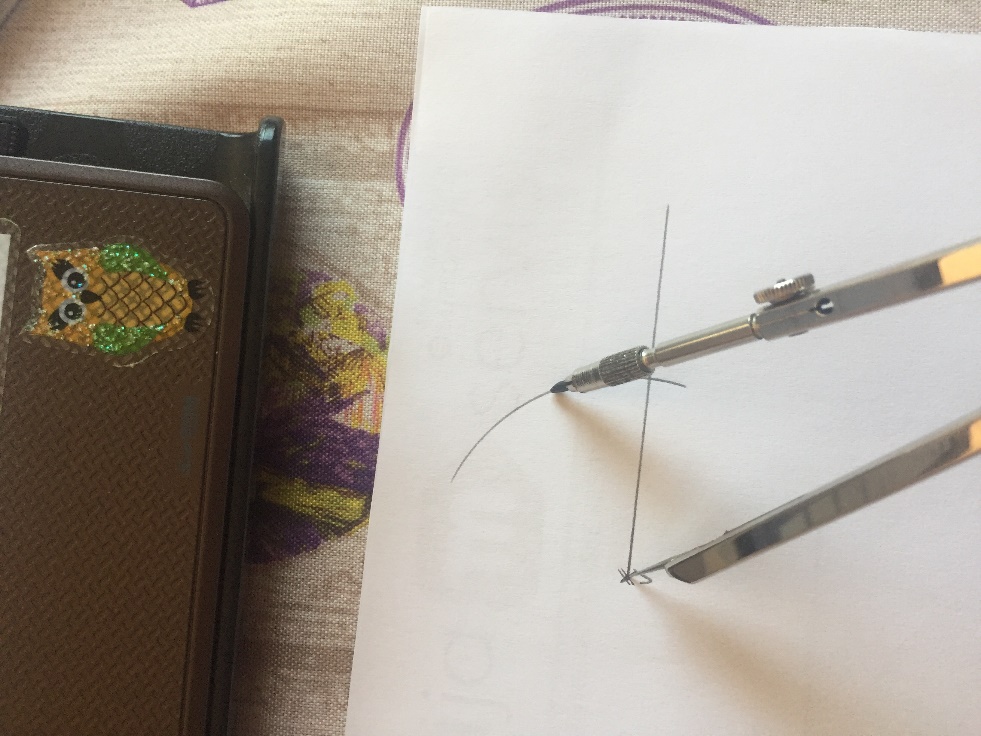 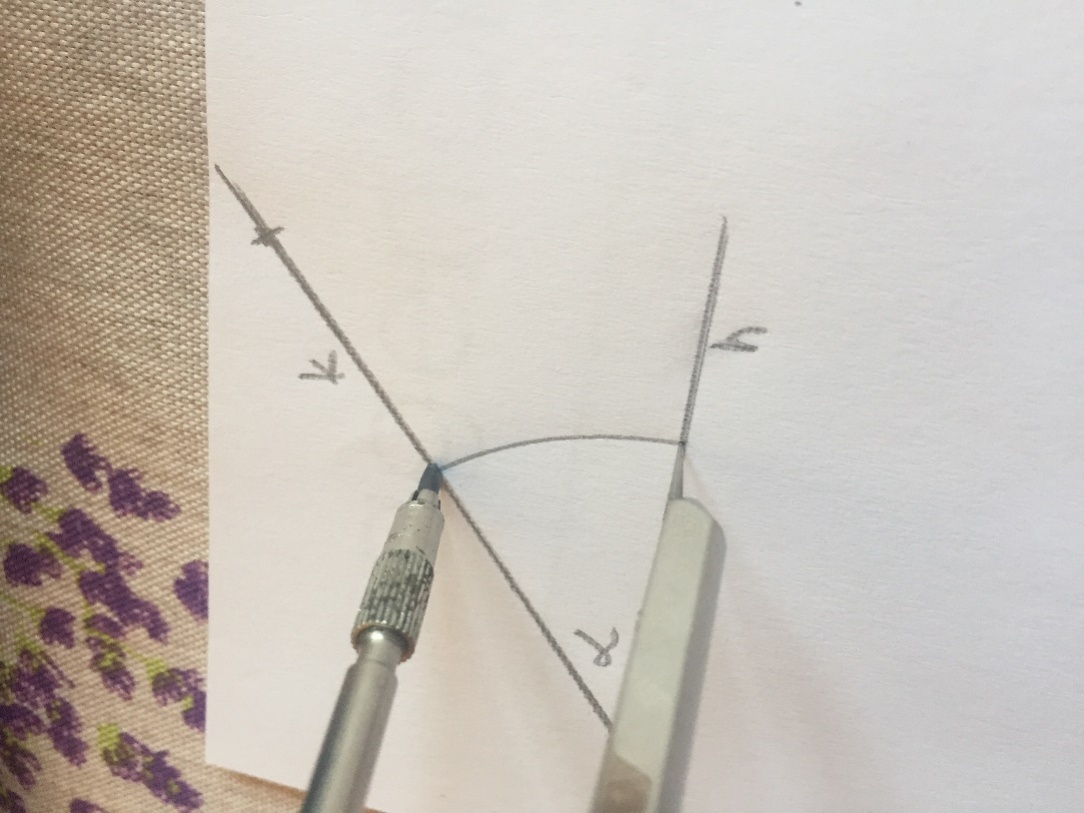 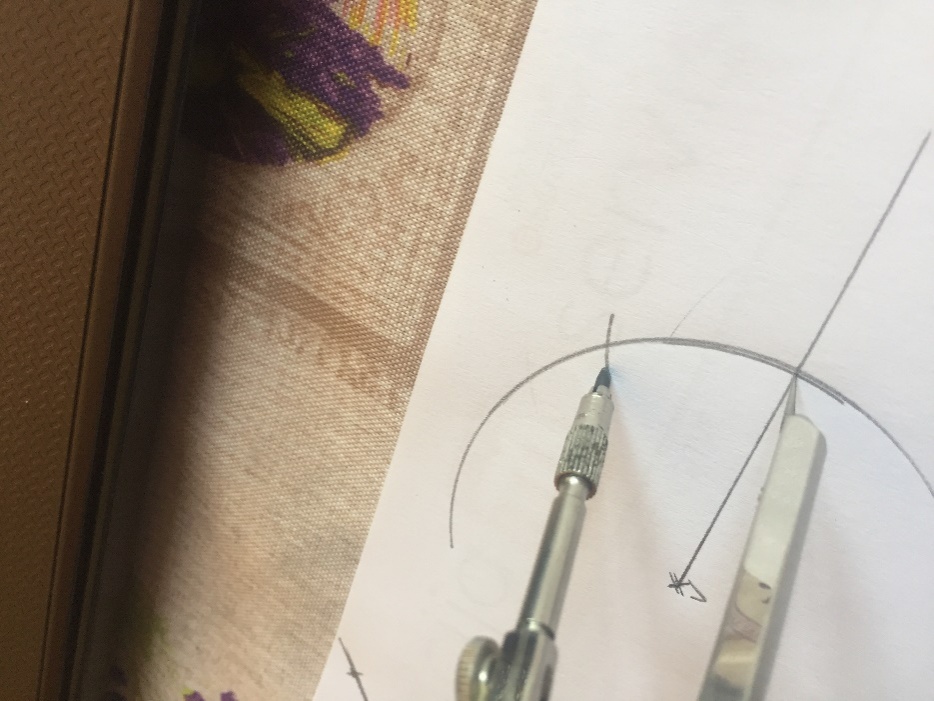 4. korak: narišemo poltrak (iz vrha kota – V) skozi točko, ki smo jo označili na loku. 





Dobimo kot β, ki je skladen kotu α :
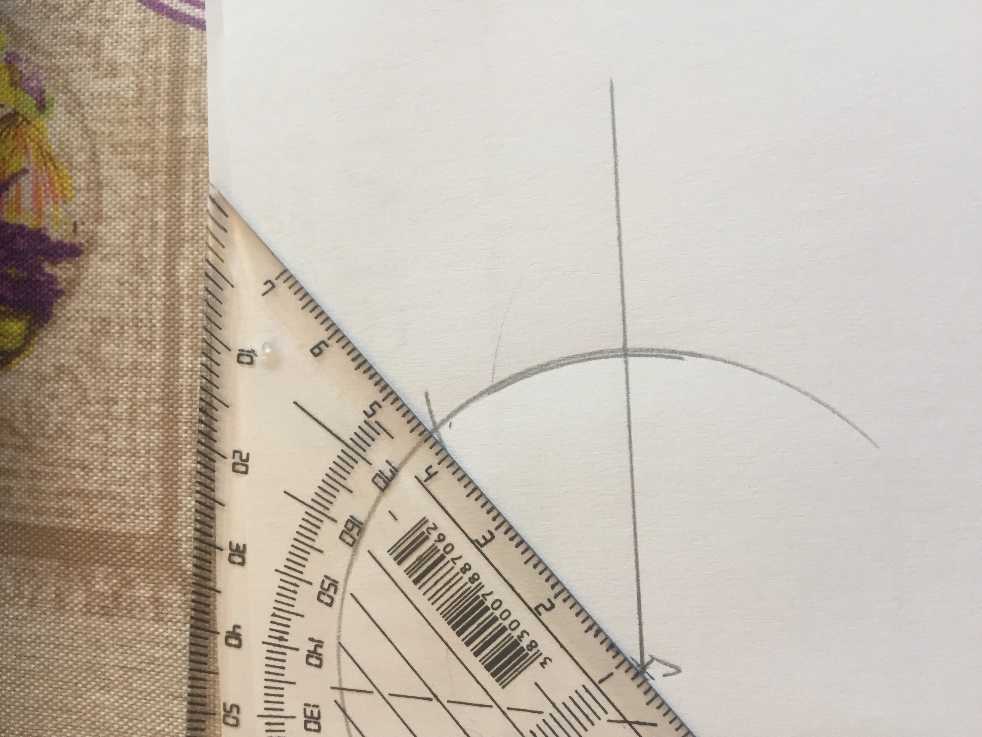 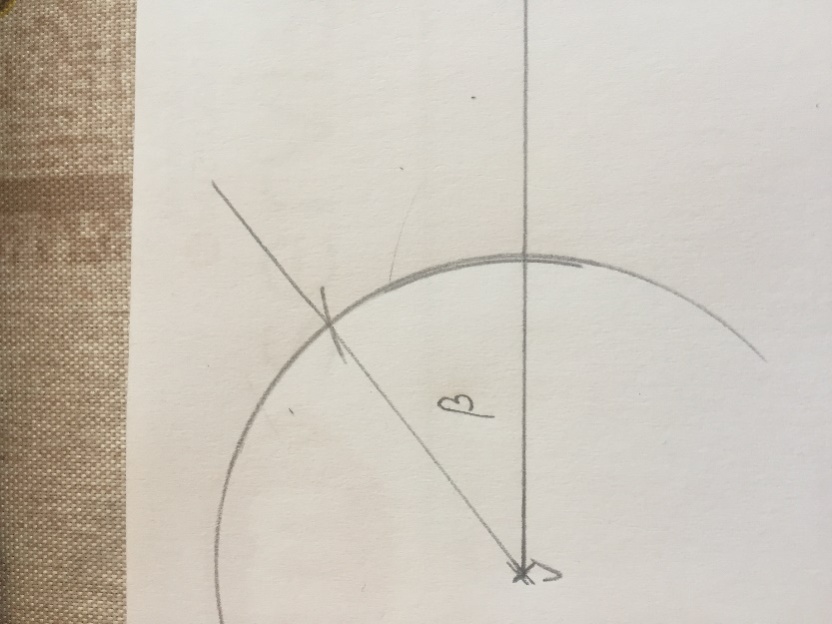 Zapis v zvezek …
Skladni koti
Skladna kota sta kota, ki imata enako velikost in se popolnoma prekrivata. 
Matematično zapišemo: α = β


Nariši kot α = 50°. Kotu α nariši skladen kot β

VAJA: 
(reši) naloge v učbeniku, ki jih dobiš pod naslovom SKLADNI KOTI.